Considerations
Structure of “how” and “when” to share with staff (staff meeting/ collaboration time )

Structure of “where” and “when” students complete self-assessment

Access to devices and computer labs

Students requiring extra support

Absent students
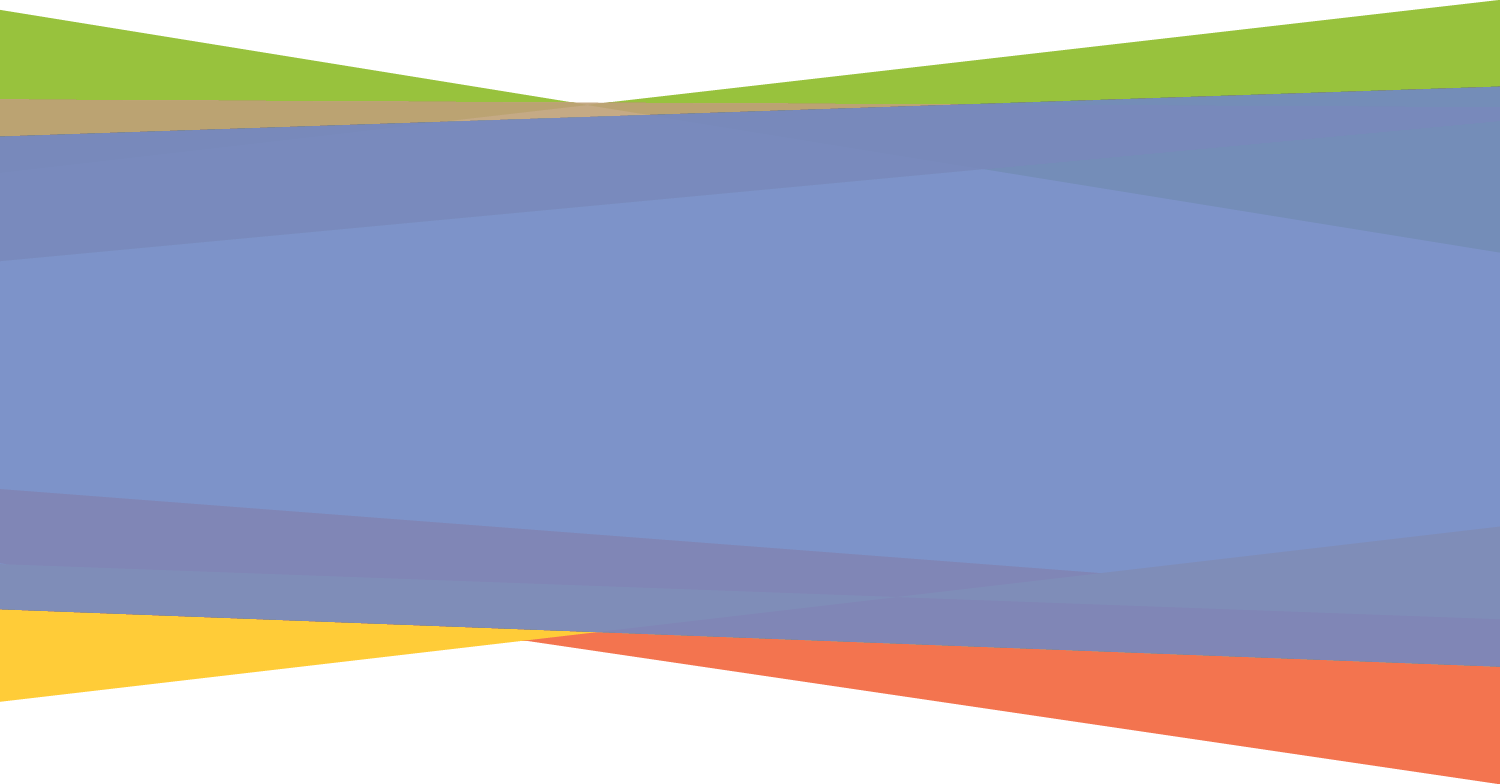 Core Competencies:Summative Self-Assessment
Upload process 2019
May – What does it look like?
All students K-11 complete ONE Self-Assessment template 

Students reflect on all THREE Core Competencies

Students choose the subject(s) to use for Self-Assessment 

Students DO NOT have to reflect on all their subjects

Students submit evidence to support their claims
May–What does it look like?
Self-Assessment is electronic and stored in NVSD Scholantis Portal (NOT in G4)

Evidence is required for each student 

Self-Assessment must be completed and uploaded to the portal by May 24
Portal Steps for Grades 4-7
[Speaker Notes: Overview of process for students grades 4-11.]
Portal Steps for Grades K-3
[Speaker Notes: Overview of the process for K-3 students only. K-3 teachers may choose between this process and the one being used by 4-7 students.]
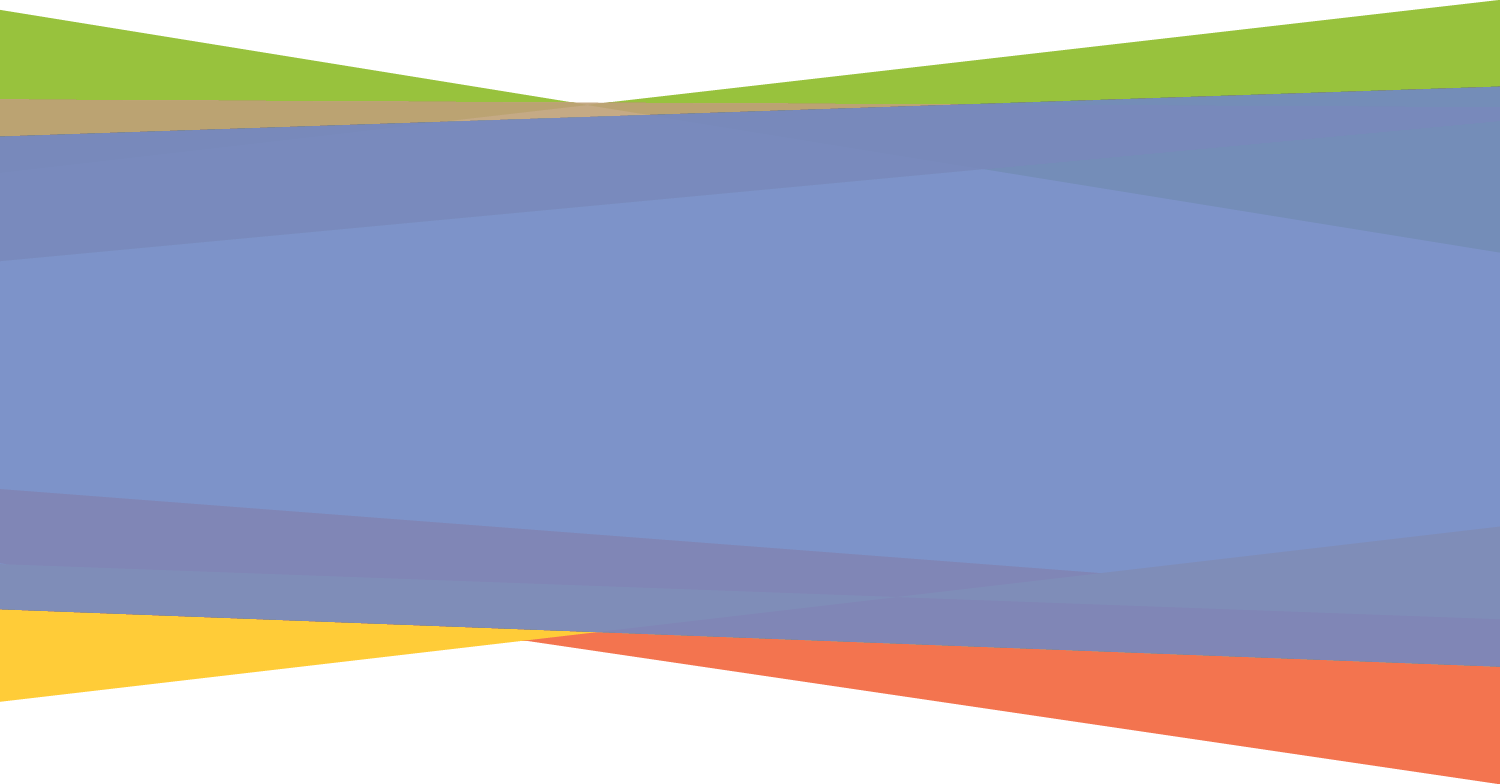 Teachers“Choosing the Template”
[Speaker Notes: Process is the same for all classes K-7. If teachers have already created a class site, they do not need to create another to facilitate the completion of the SACC.]
NVSD Curriculum Hub
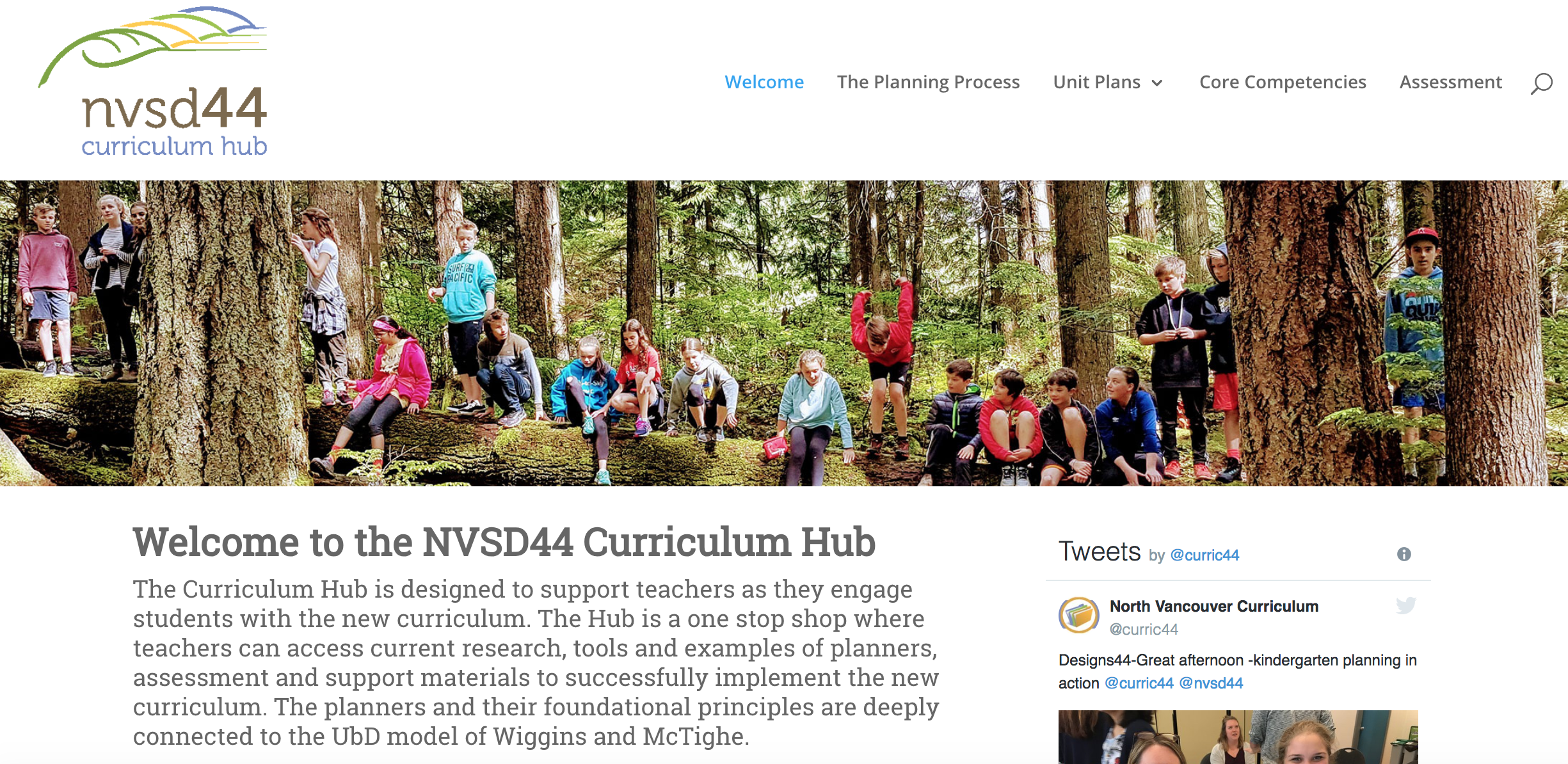 [Speaker Notes: For the roll out of the New BC curriculum, our school district wanted to find a way to support teachers. In doing this, teams of teachers started working on unit plans with the new curriculum in mind and to share these unit plans, was born the curriculum hub. 

With time, this hub started growing into quite a great space where teachers could find support in not only planning and units, but for core competencies support as well as anything curriculum development.]
The Curriculum Hub
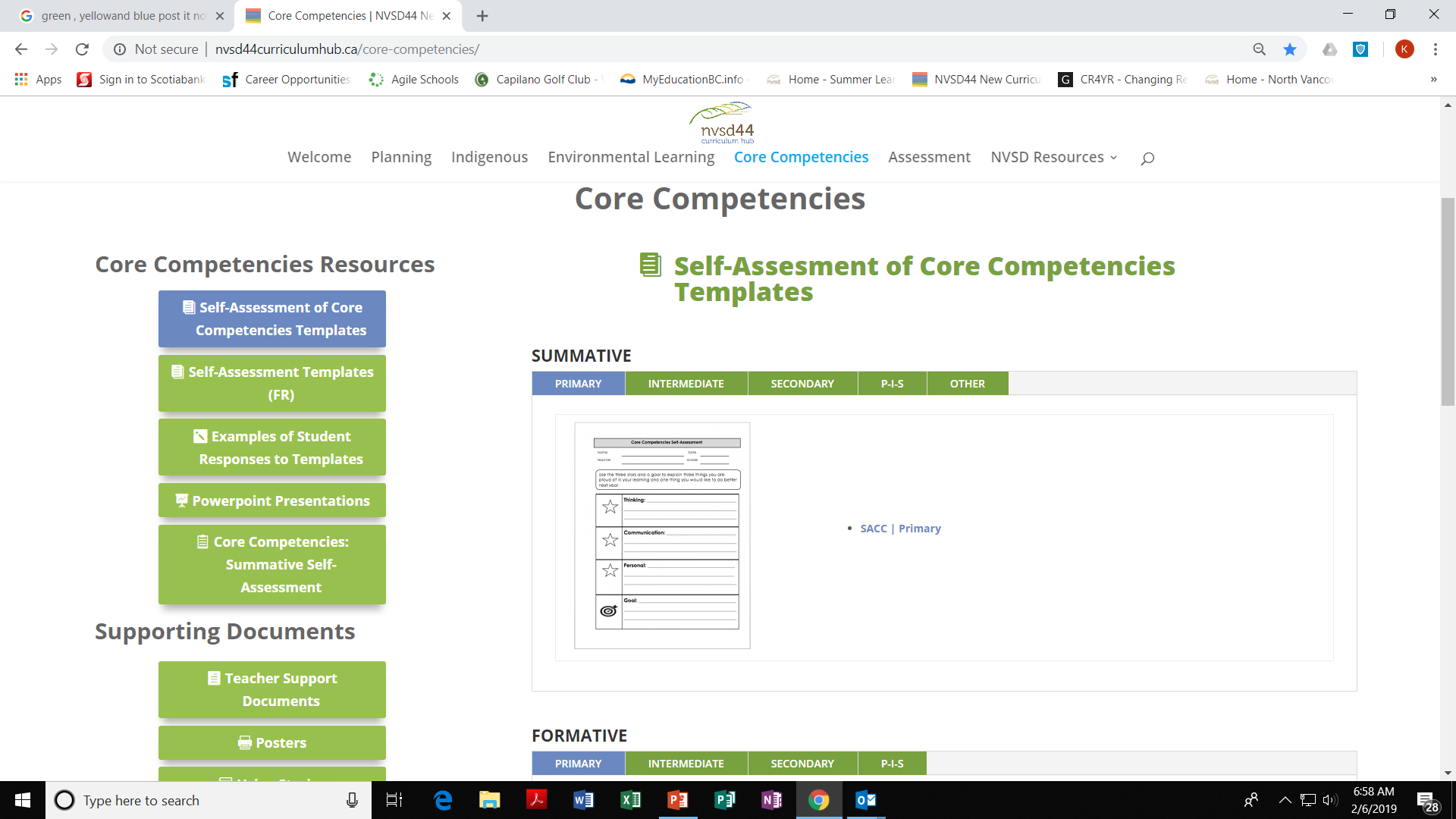 [Speaker Notes: On the HUB, you will find many different CC templates. They are in a developmental sequence and teachers aRE welcome to choose and modify any of the documents to suit their needs and their students. 

All students will be able to complete a self-assessment and provide evidence of this. What this looks like for each student will be a little bit different, some students will require additional support e.g. EA support and evidence provided as part of the template can be varied.]
Summative Self-Assessment
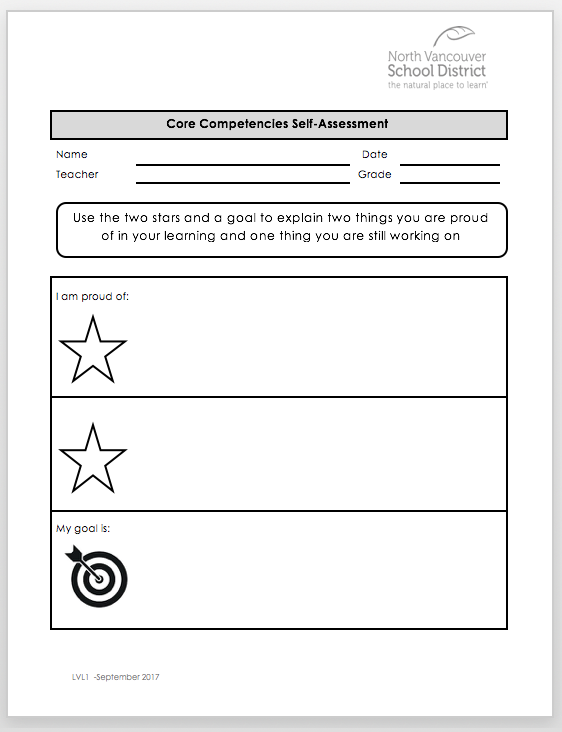 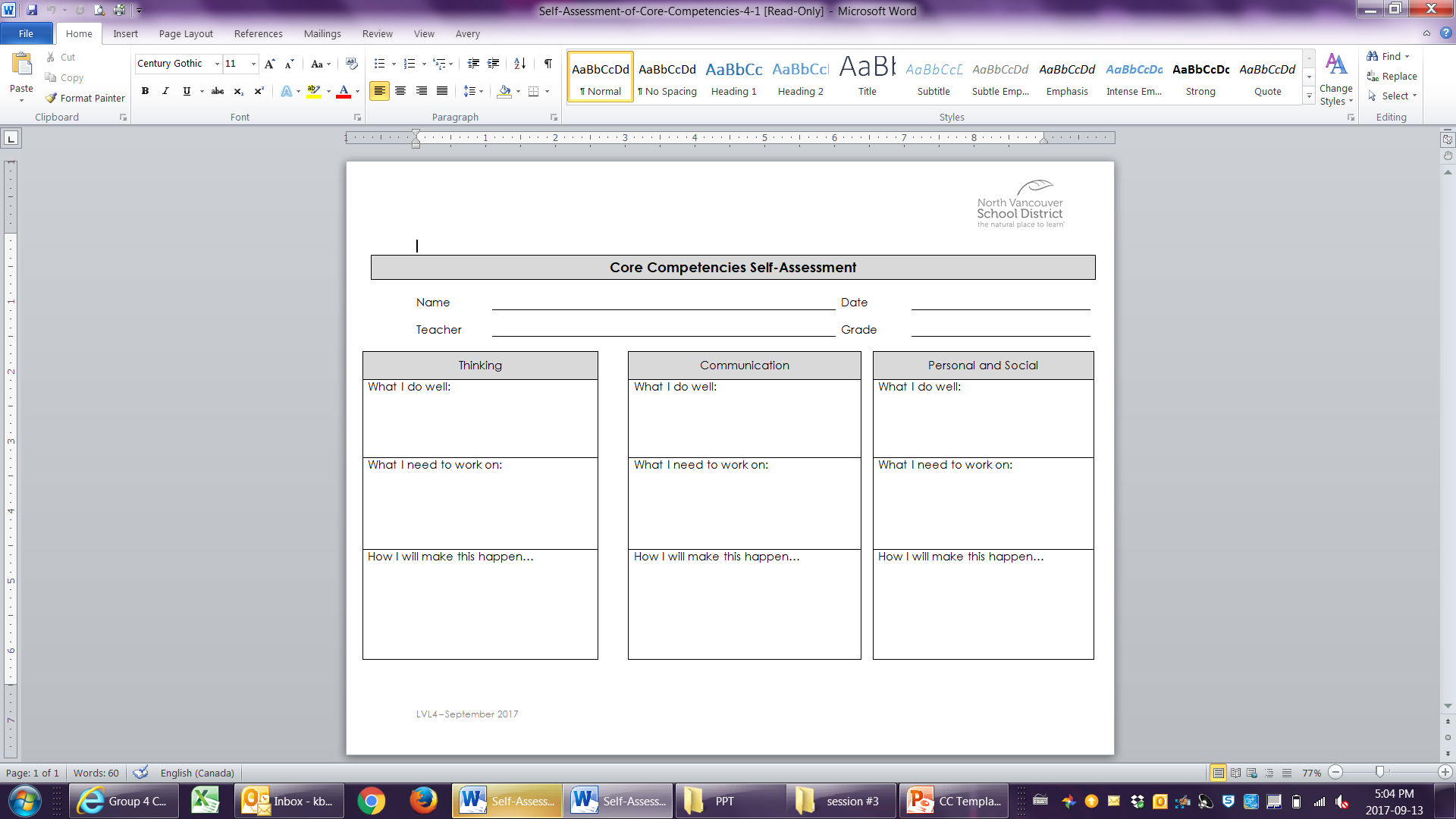 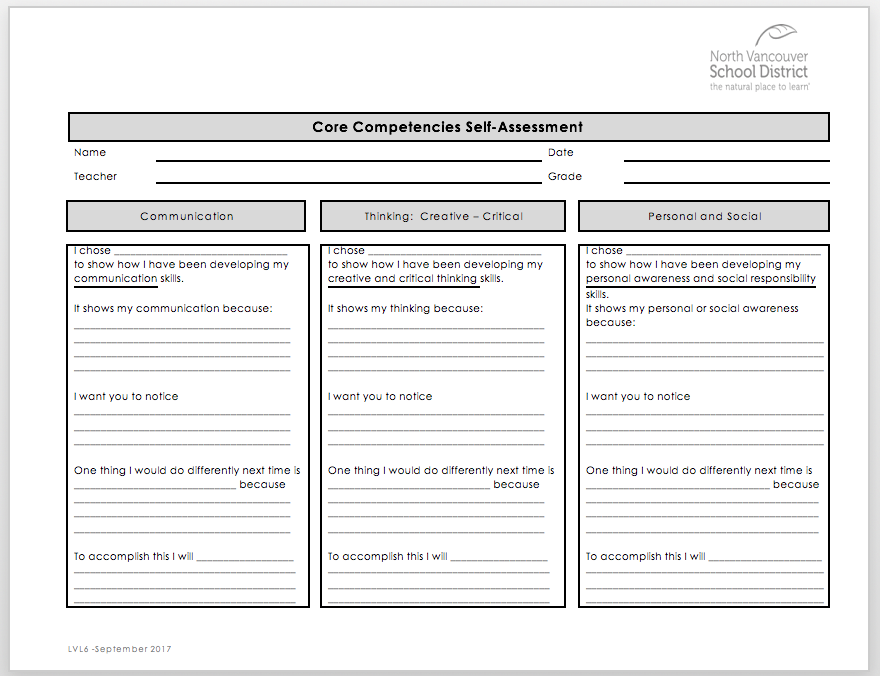 [Speaker Notes: Sampling of the multiple templates available through the curriculum hub!!! All templates can be edited by teachers to meeting the needs of their learners]
Download and Save Template
Save the chosen Summative SACC template to your computer with the file name “2019 SACC”

The consistent labeling of this document will be important for students to be able to search for and locate this file in future years
[Speaker Notes: Essential for file to labeled “2018 SACC” so that students will be able to easily locate this file for future reference. Teachers will need to save chosen template with this prior to uploading it for student completion.]
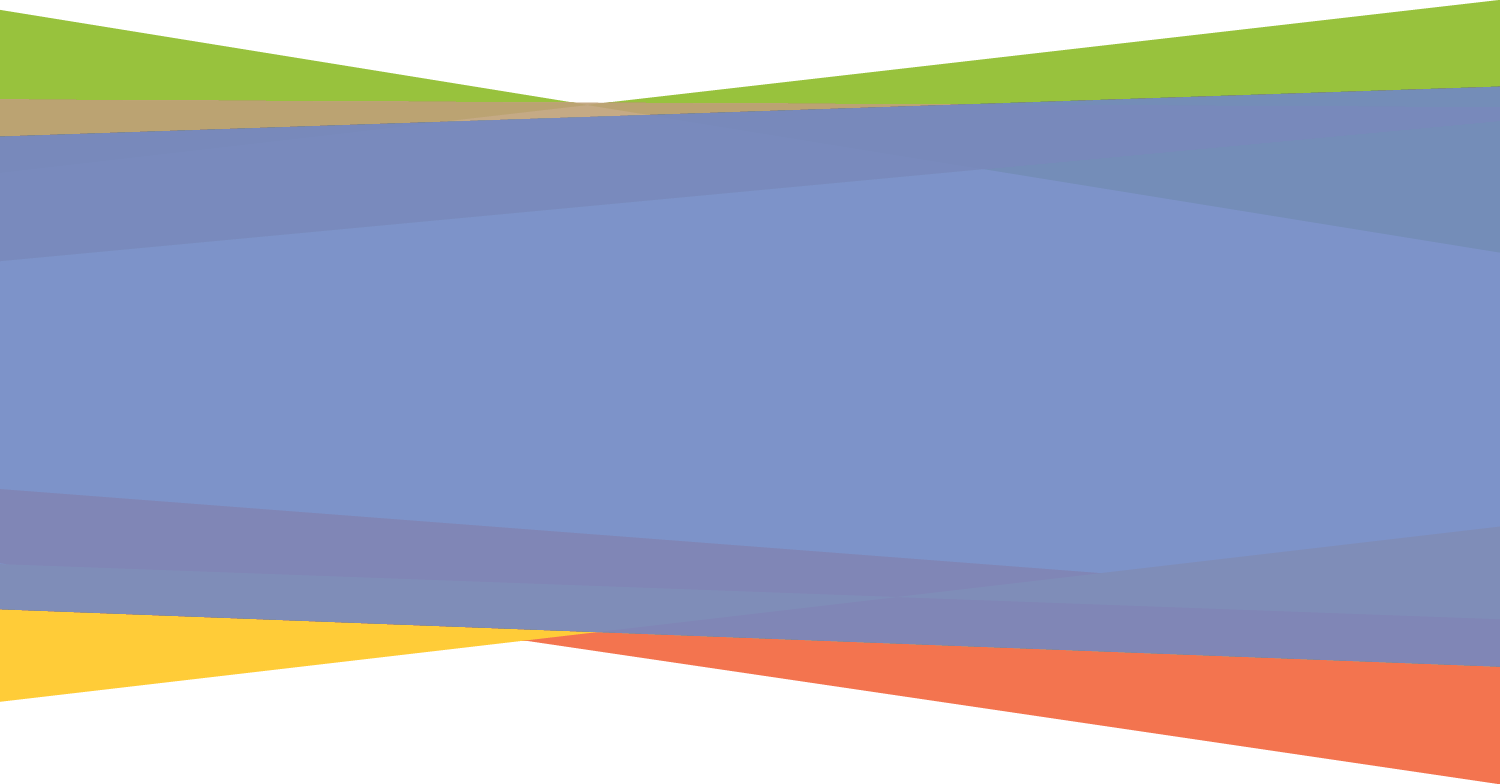 Teachers“Creating a Class”
[Speaker Notes: Process is the same for all classes K-7. If teachers have already created a class site, they do not need to create another to facilitate the completion of the SACC.]
Creating a Class Site
Log into the Portal
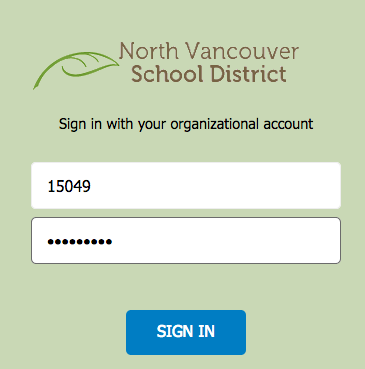 Enter your employee number and District password.

Click Sign In.
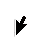 Click on “My NVSD”
Click My NVSD.
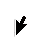 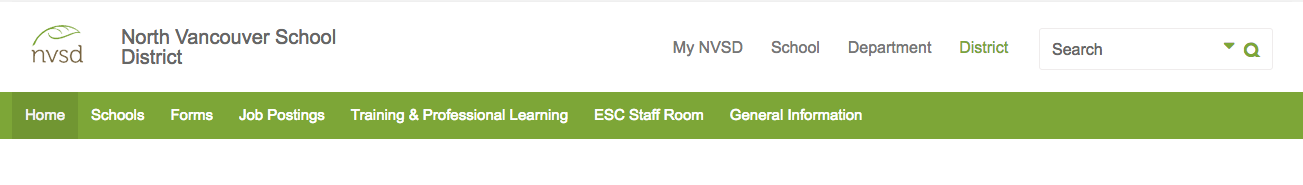 Click on “Create Class”
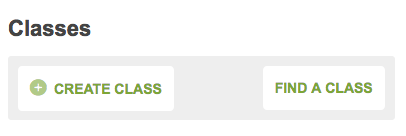 Click Create Class in the
Classes section on the left.
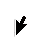 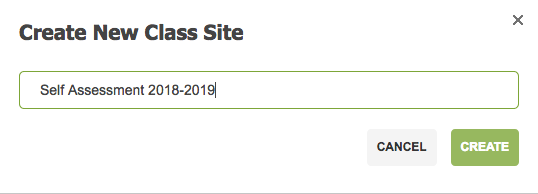 Enter the class name in the
pop up window.  
Click Create.
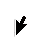 Choose Logo and Theme Colour
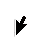 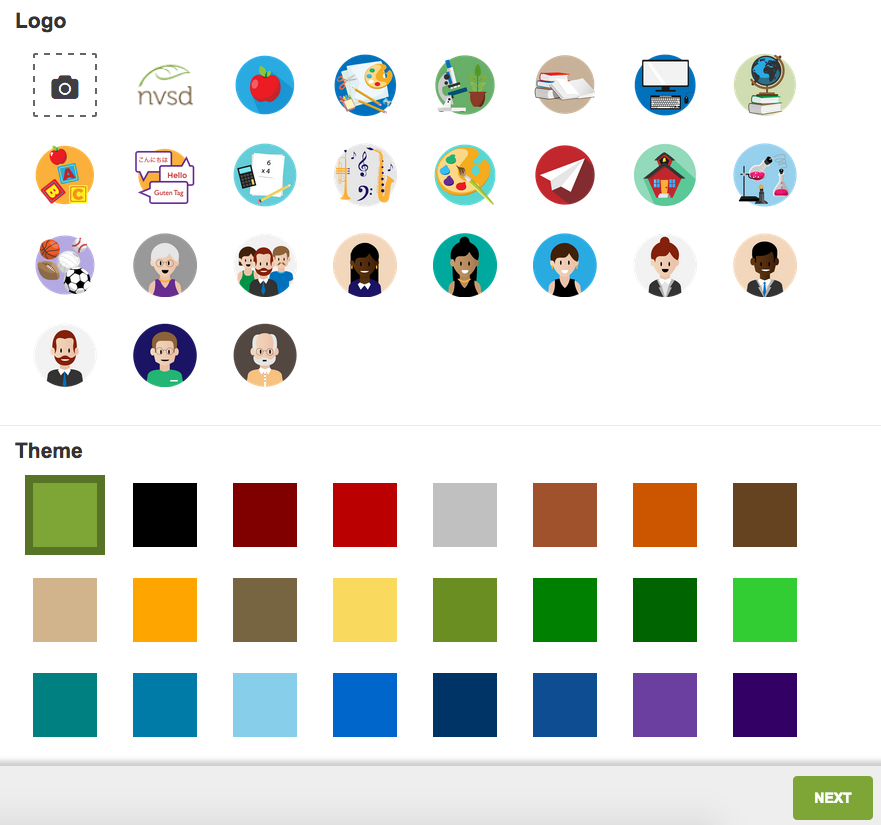 All choices made for Logos, Themes, Features and Access may be changed at any time without loss of data.



Click Next.
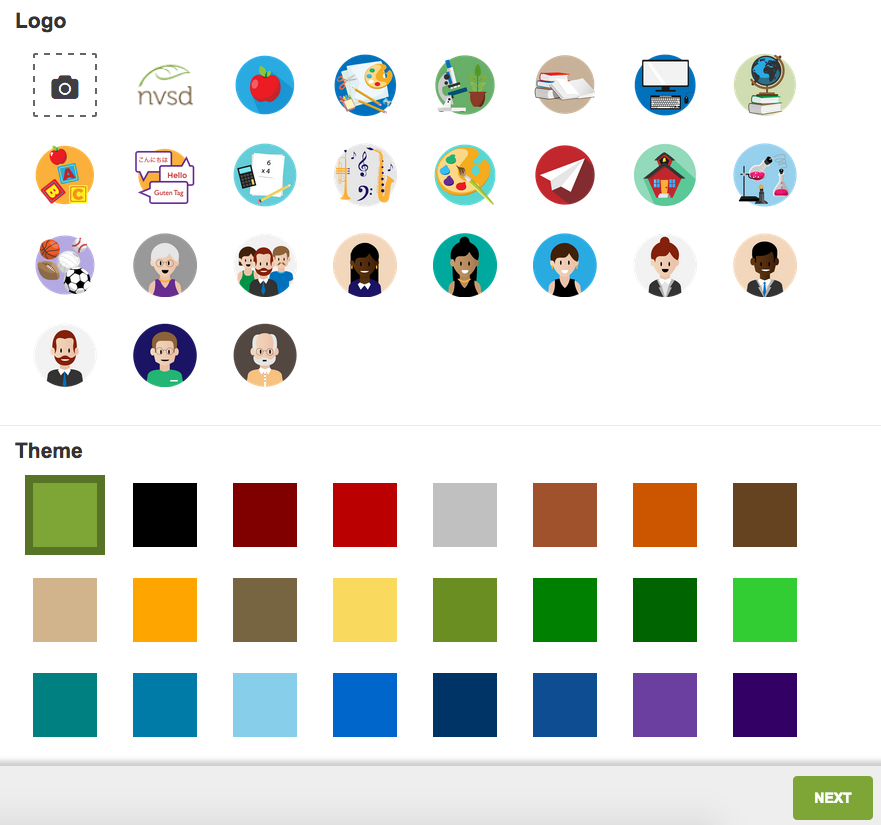 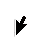 Choose Features
Add Features:
Assignments
Student List
Portfolio

Features may be added or removed at any time without losing data.  

Start Page is the page that first opens for the viewer. It may be changed with the dropdown menu.
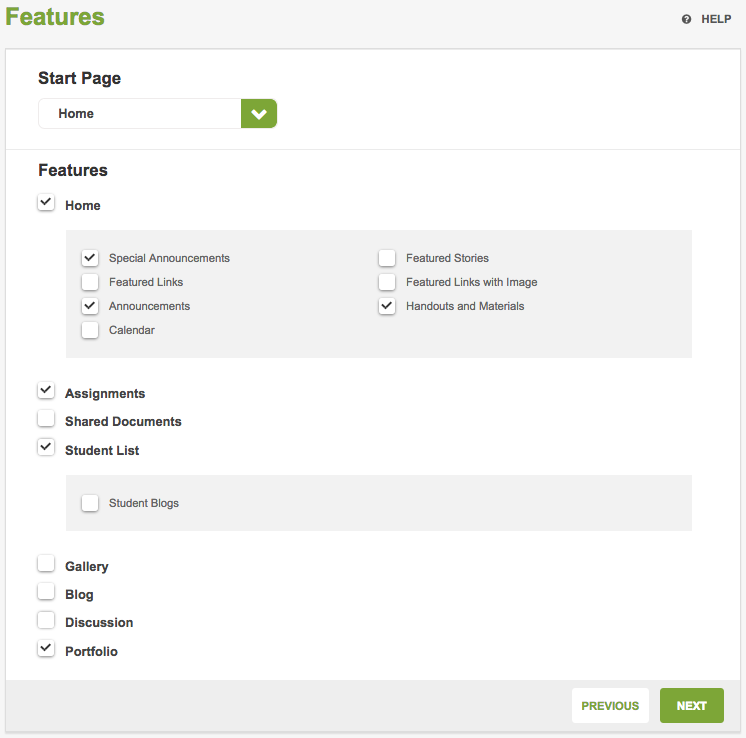 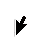 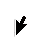 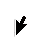 Adding a Class
Removing the “All Students” by clicking on the Remove button  allows only students in your class to access the class site and not students district wide.  
- If your class does not appear here, contact the ICT Service Desk.
 
If you job share, click on “Add Teacher” type the co-teacher’s name and click “+Add”. 

Click “Finish” to save. 
It will take from 45 seconds to 3 minutes to create your Class Site.
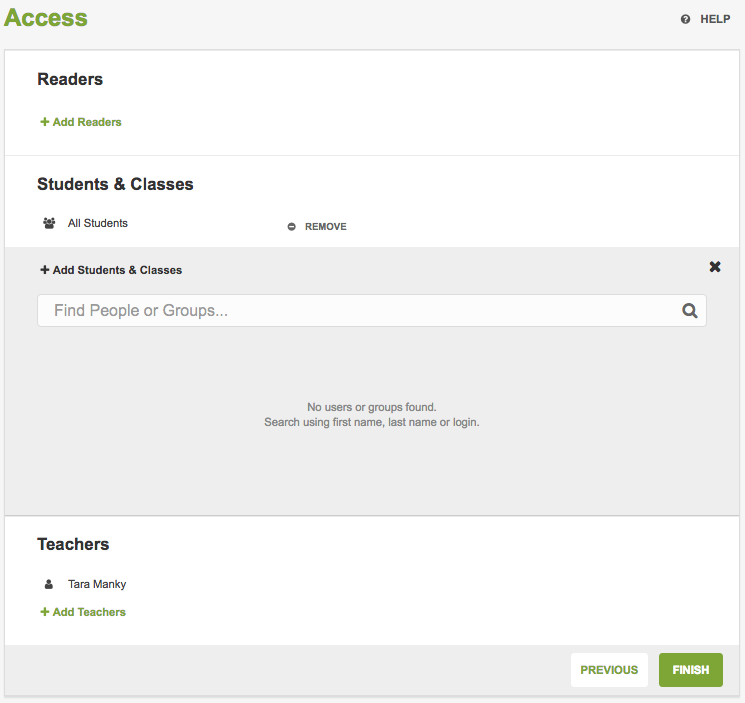 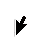 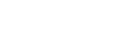 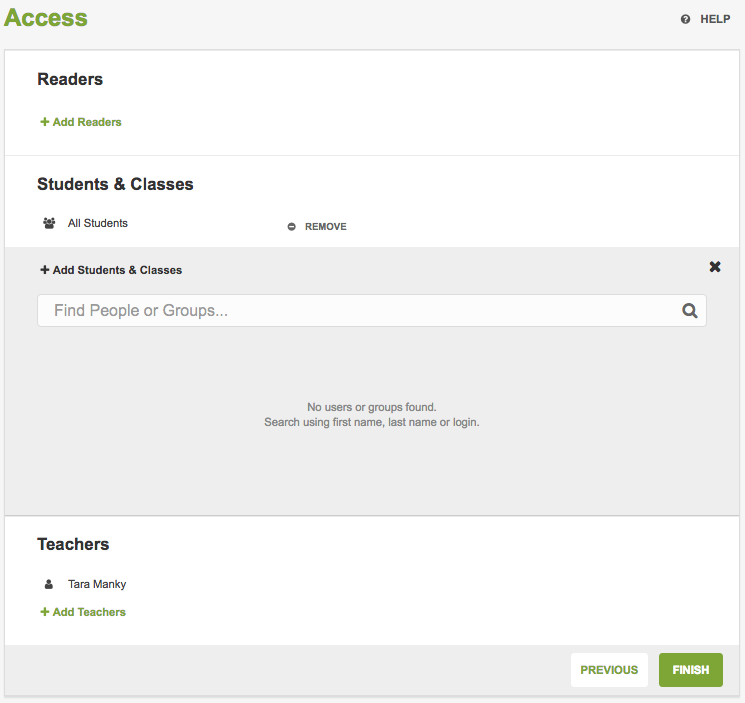 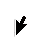 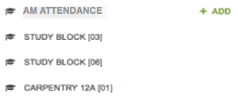 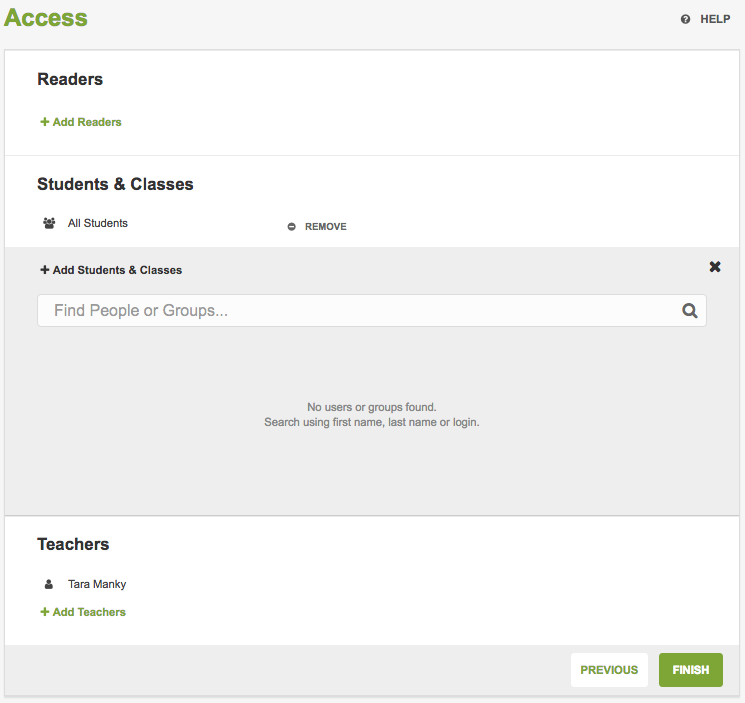 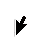 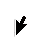 [Speaker Notes: Select AM or PM attendance to ensure that all students in a class are included. You can add other teachers or admin at anytime at this point.]
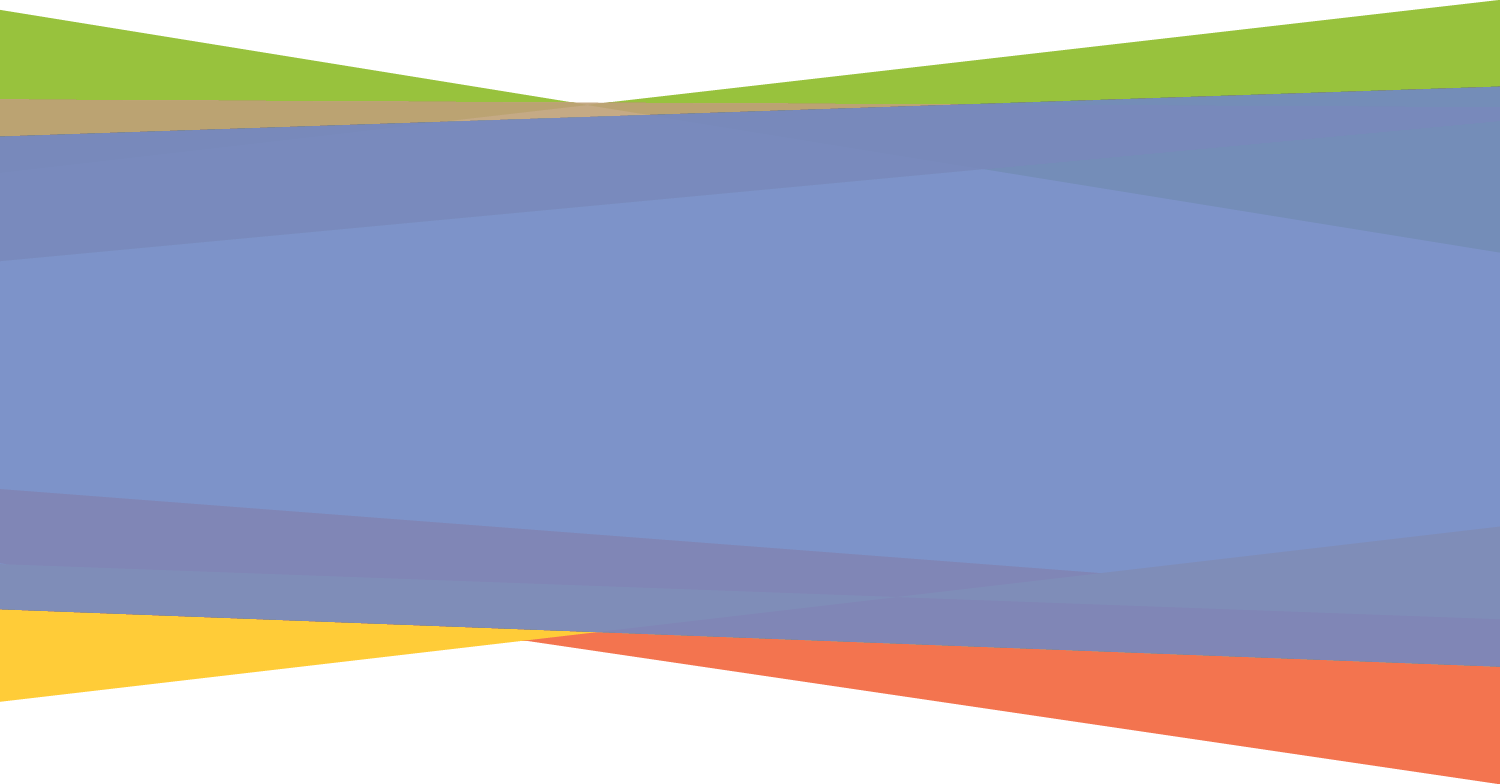 Adding “Assignments”How to Upload 2019 SACC Template
[Speaker Notes: Process is the same for all classes K-7. If teachers have already created a class site, they do not need to create another to facilitate the completion of the SACC.]
Click on “Assignments” top tab
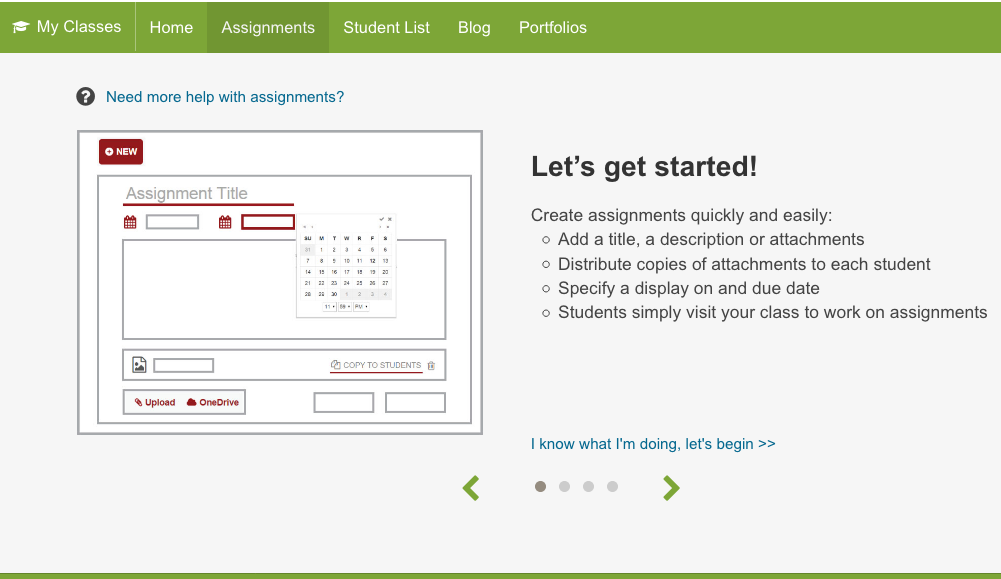 On the Assignments page

click on “I know what I’m doing, let’s begin” in the blue text, to start.
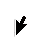 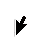 Add Assignment
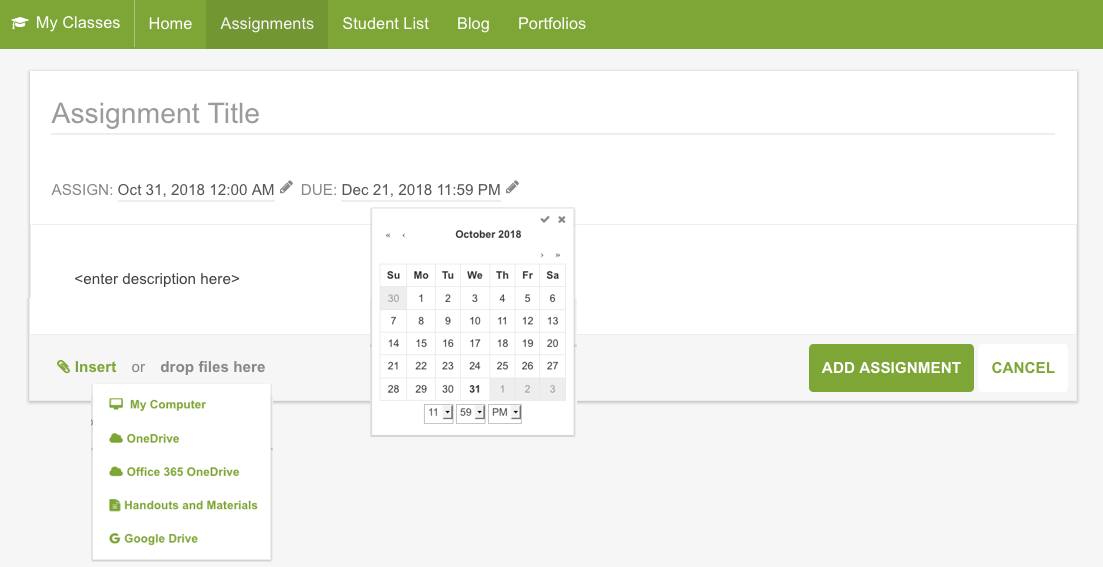 Enter an assignment name

Set the due date

Enter description & instructions

Insert Assessment template
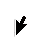 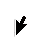 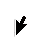 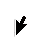 [Speaker Notes: Assignment date is when students will have access. Set due date as June 1, 2018.]
Copy Assignment to Students
Click Not Copied to copy the assignment to all 
students.


Click Add Assignment
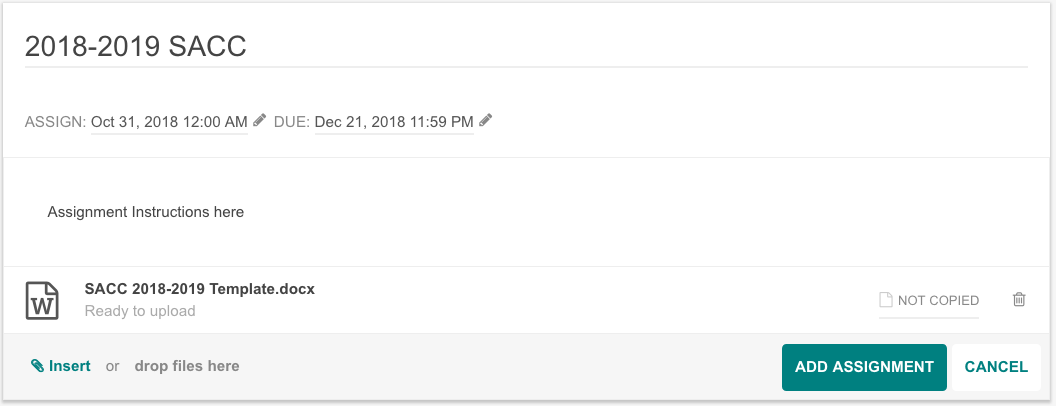 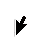 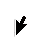 Viewing Student Submissions
Click Assignment title to view.
Click student’s name to expand.
Click attachment title to view or edit.
Enter a comment in the comment box.
Click Copy to Portfolio.
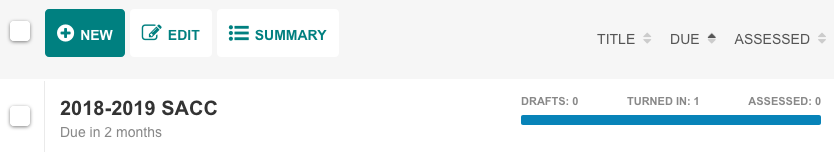 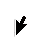 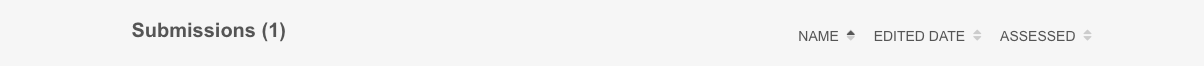 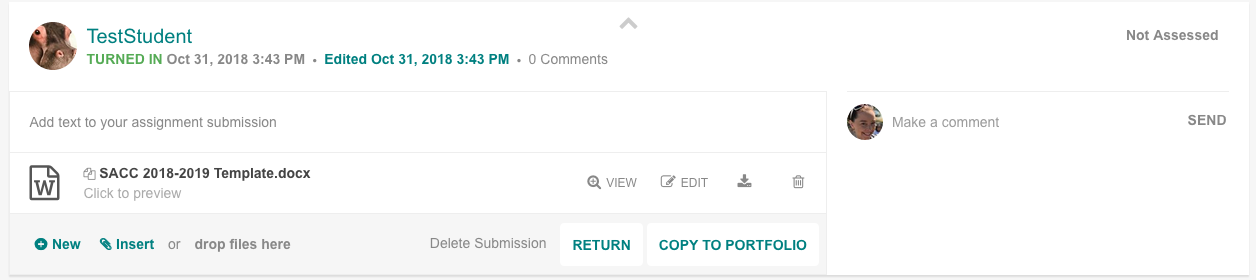 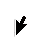 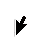 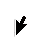 Viewing Submission Status
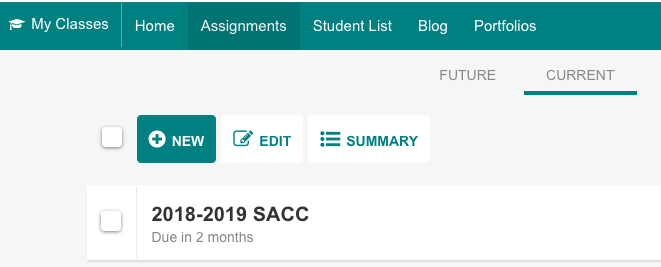 To see the class list showing students’ submission status, click on the Summary button on the Assignments Page. 

This list may be exported to an Excel spreadsheet by clicking Export when the Summary is open.
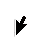 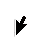 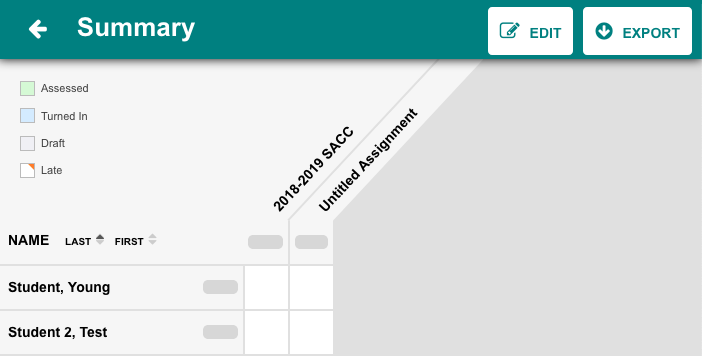 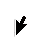 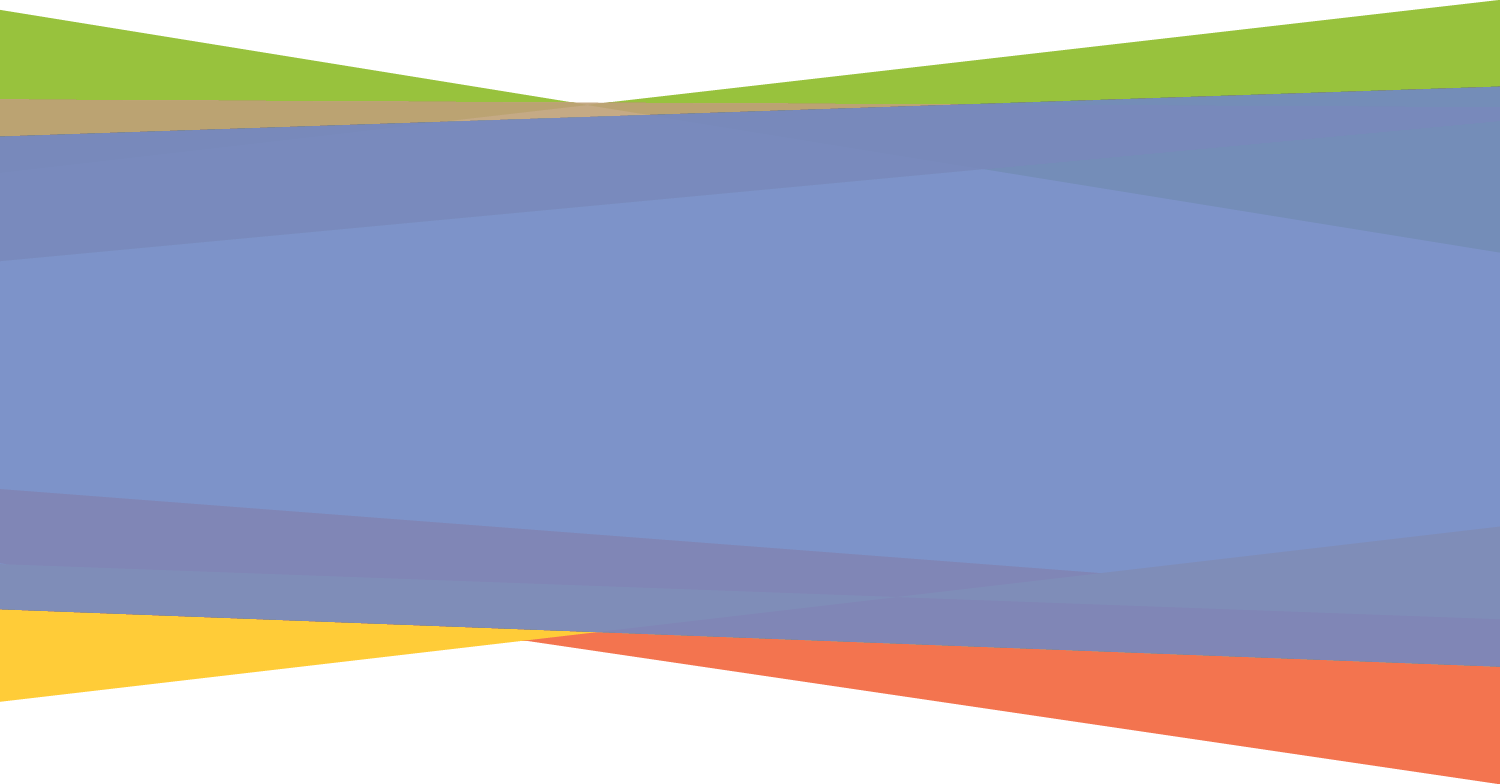 Students Complete and SubmitSelf-Assessment
Grades 4-7
[Speaker Notes: Process is the same for Grades 4-7. Primary teachers have the option to have students complete SACC the same way as grades 4-7.
Student logins and passwords are available from admin assistants. Consider how students will have easy access to this information e.g. glued into agendas]
Go to NVSD Website
Log into Portal
Log into Portal
Click on SACC Class
[Speaker Notes: E.g. Ms Reid’s Grade 5s or Division F06]
How to Open 2019 SACC
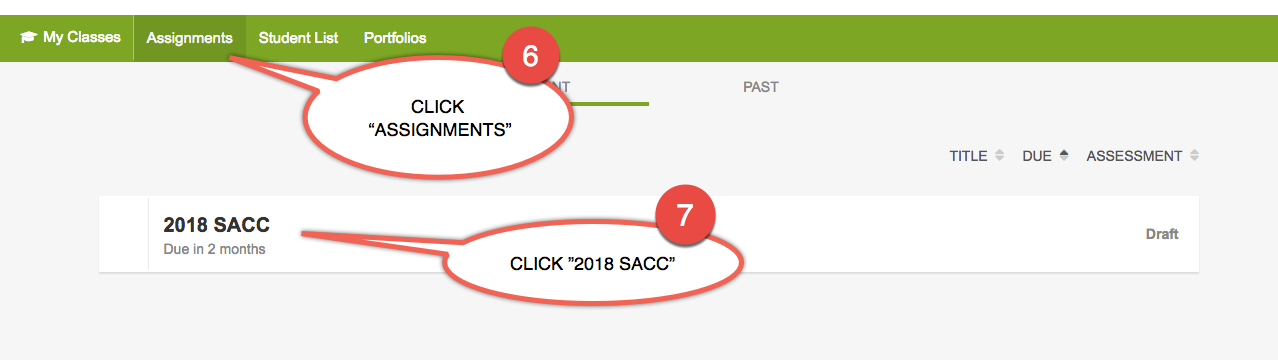 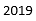 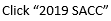 Click “edit”
[Speaker Notes: Students do not need to download, upload or SACC as it will save automatically while they are working on it.]
Complete SACC online
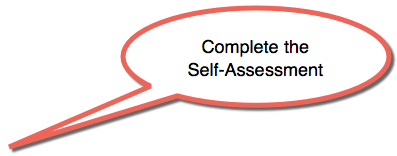 Click to close tab (saves automatically)
Click “Turn in” to submit
Click “Copy to Portfolio”
Click “Ok”
Upload Evidence to Portfolio
Click one of the add
Media options.
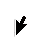 Upload Evidence to Portfolio
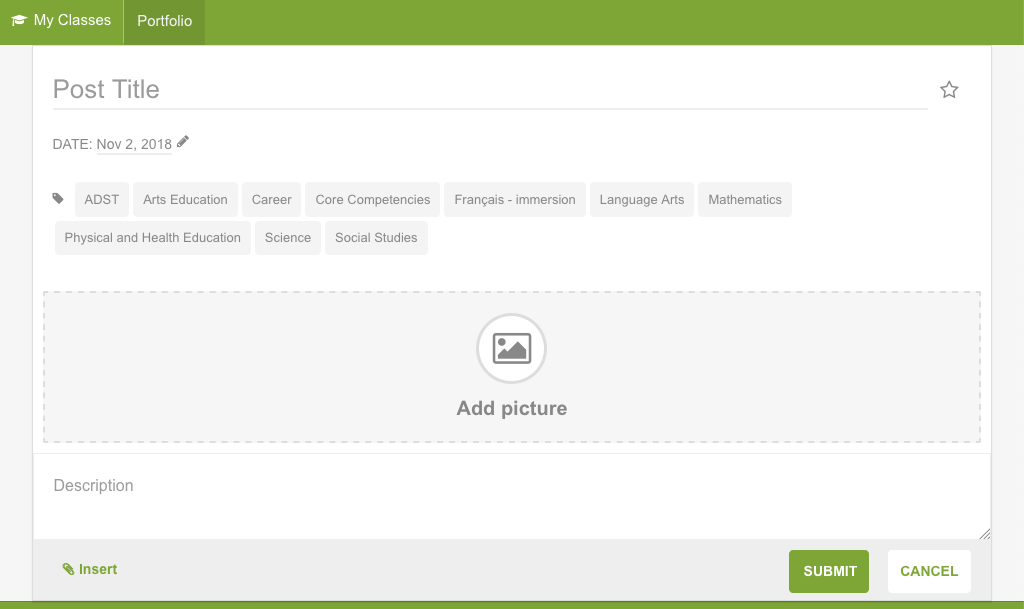 Enter a Post Title and select the 
appropriate learning categories.
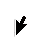 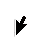 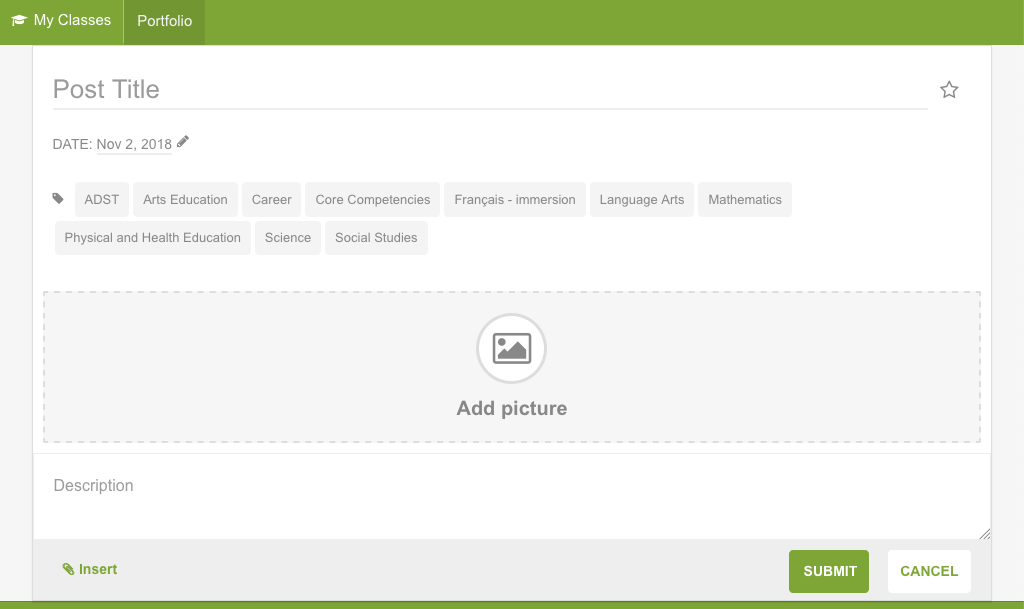 Add media and a description.
Click Submit to save and post.
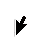 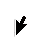 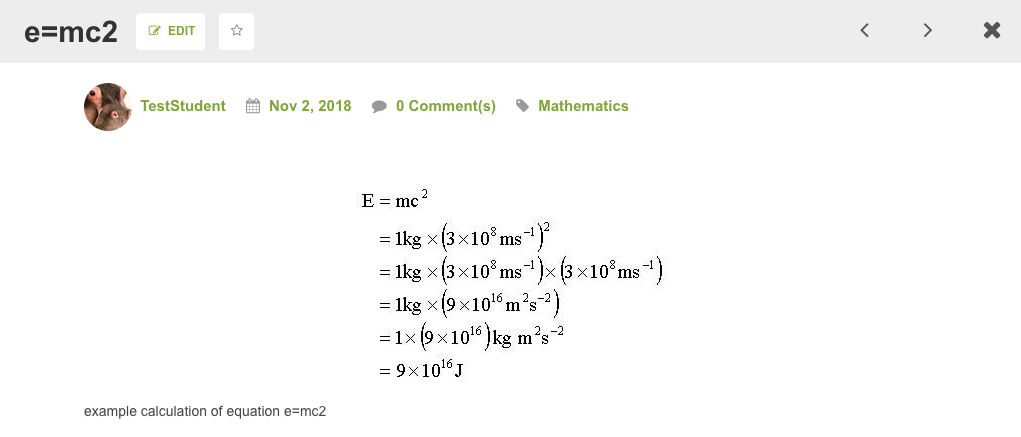 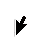 Click X to return to Portfolio.
Sign Out
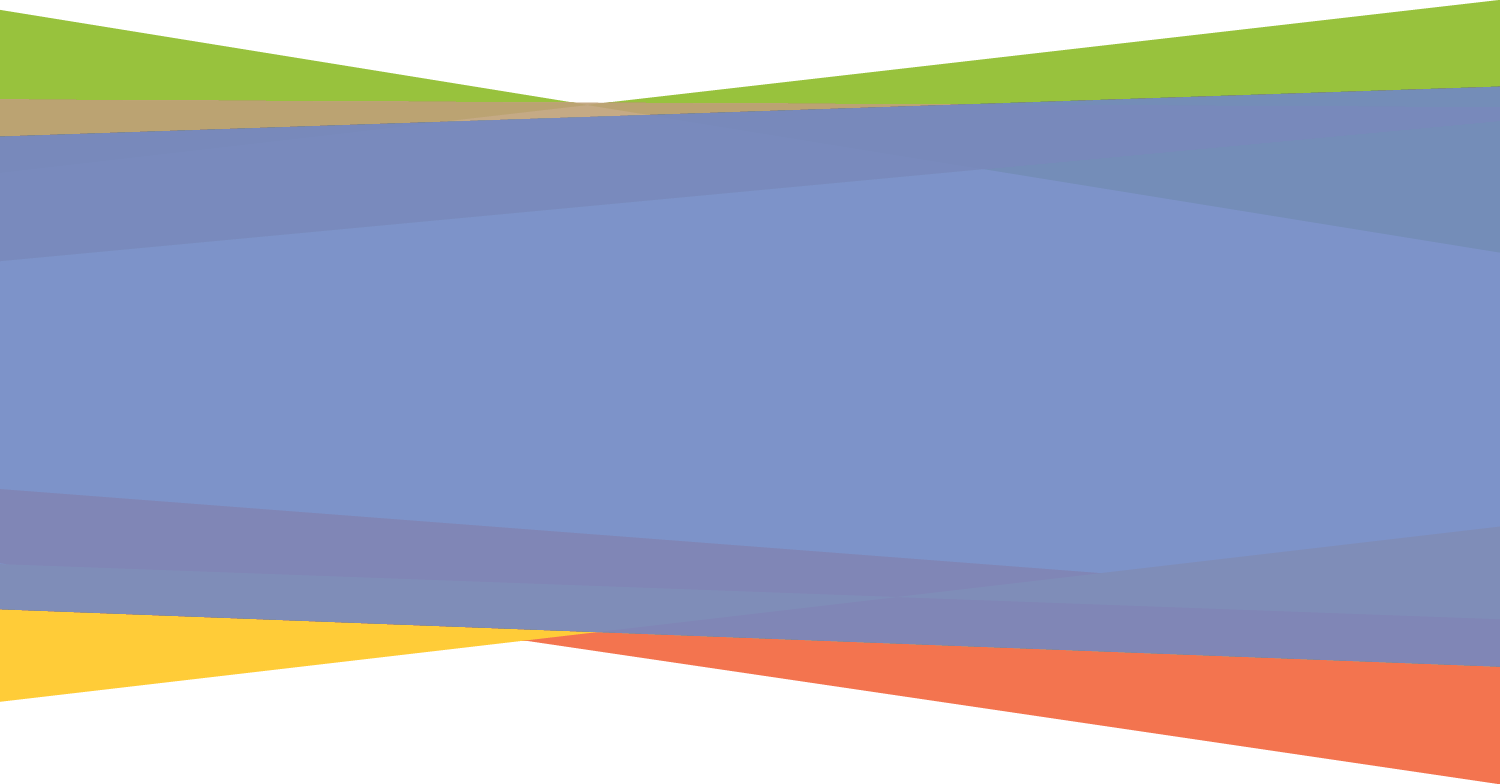 Student Self-Assessment Completion and Submission
Grades K-3
[Speaker Notes: Primary teachers have the option to have students complete SACC the same way as grades 4-7 or to have students complete their SACC on paper and then take a photo/scan etc and upload it directly to the student’s portfolios. Teachers are encouraged to consider what will work best for their learners e.g. Grade 2/3s who can complete electronically, buddy classes to assist etc.]
Paper alternative for K-3 students
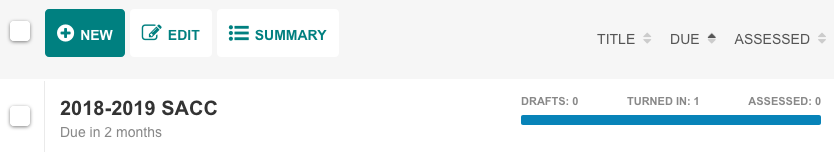 Students complete SACC on paper and teacher uploads photocopy or scan of SACC to student portfolio
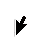 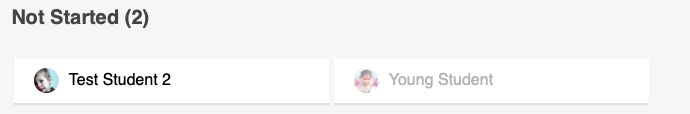 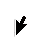 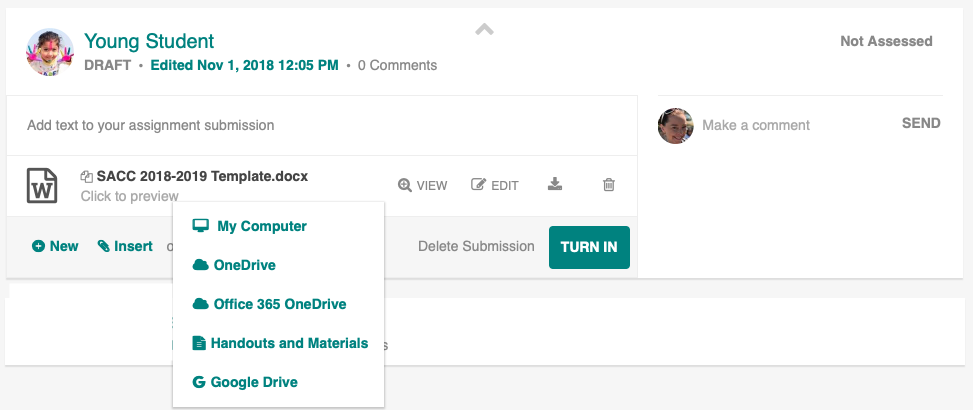 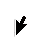 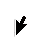 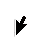 [Speaker Notes: Classes K-3 have the option to complete the SACC electronically (in the same way as students grades 4-7) or to complete it on paper and have the teacher will upload a photocopy or a scan copy of the students’ SACC to the portfolio. 
If completed on paper there are two pathways to get SACC into student portfolios: 
Through assignments (allows teachers to use summary function to track completion of SACC)
Upload directly to portfolio through each student individually (does not allow teachers to use summary function to track completion of SACC)]
Upload directly to portfolio
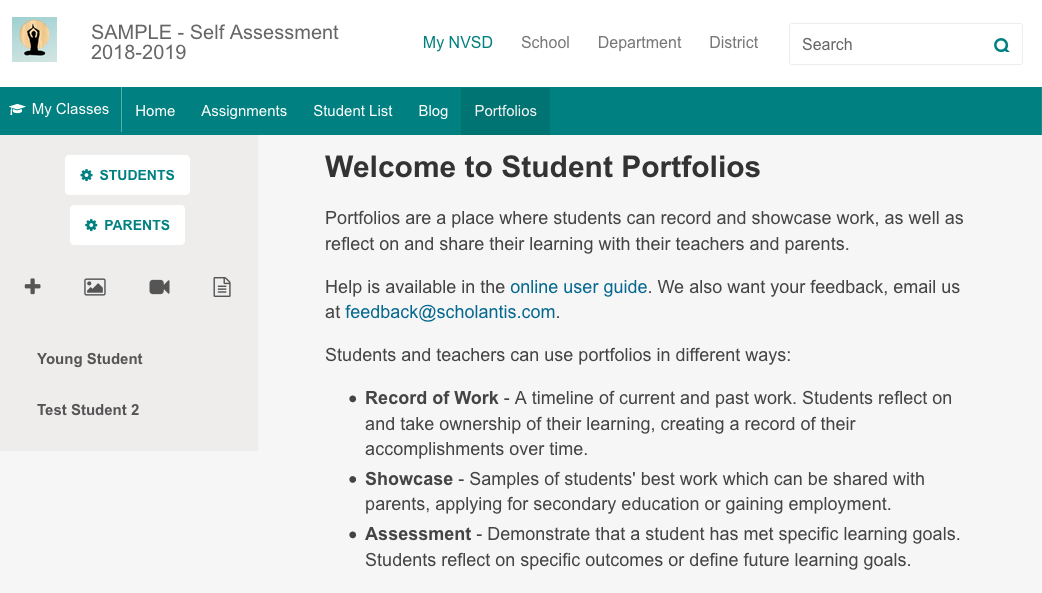 Go to Portfolio top tab
Click student’s name on the left
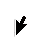 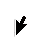 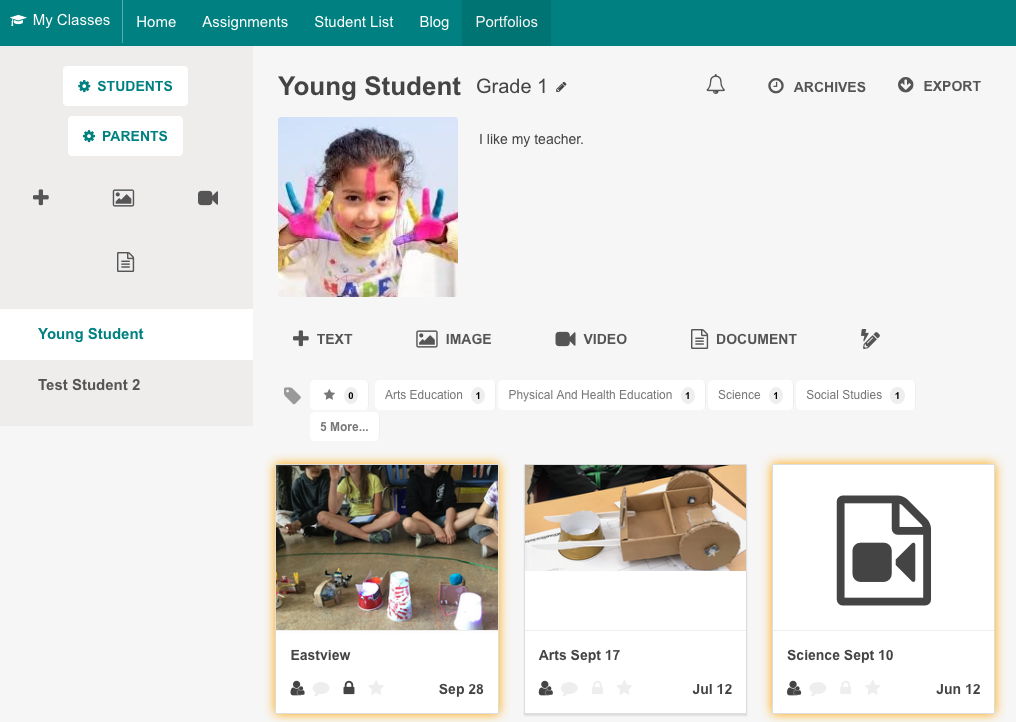 Click one of the media options to add
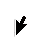 Upload directly to portfolio
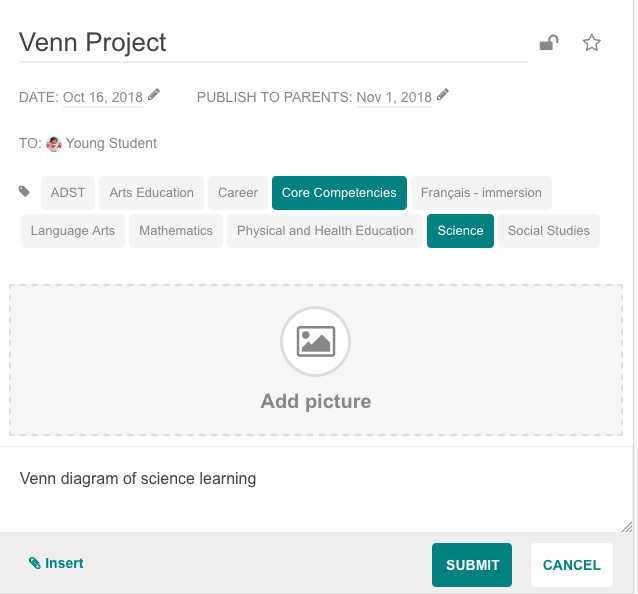 Modify date, add tags, upload media file and then click Submit.
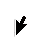 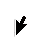 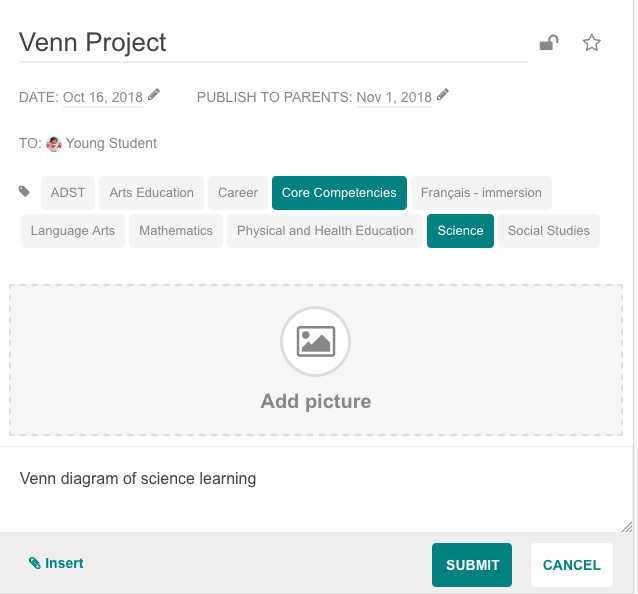 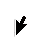 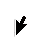